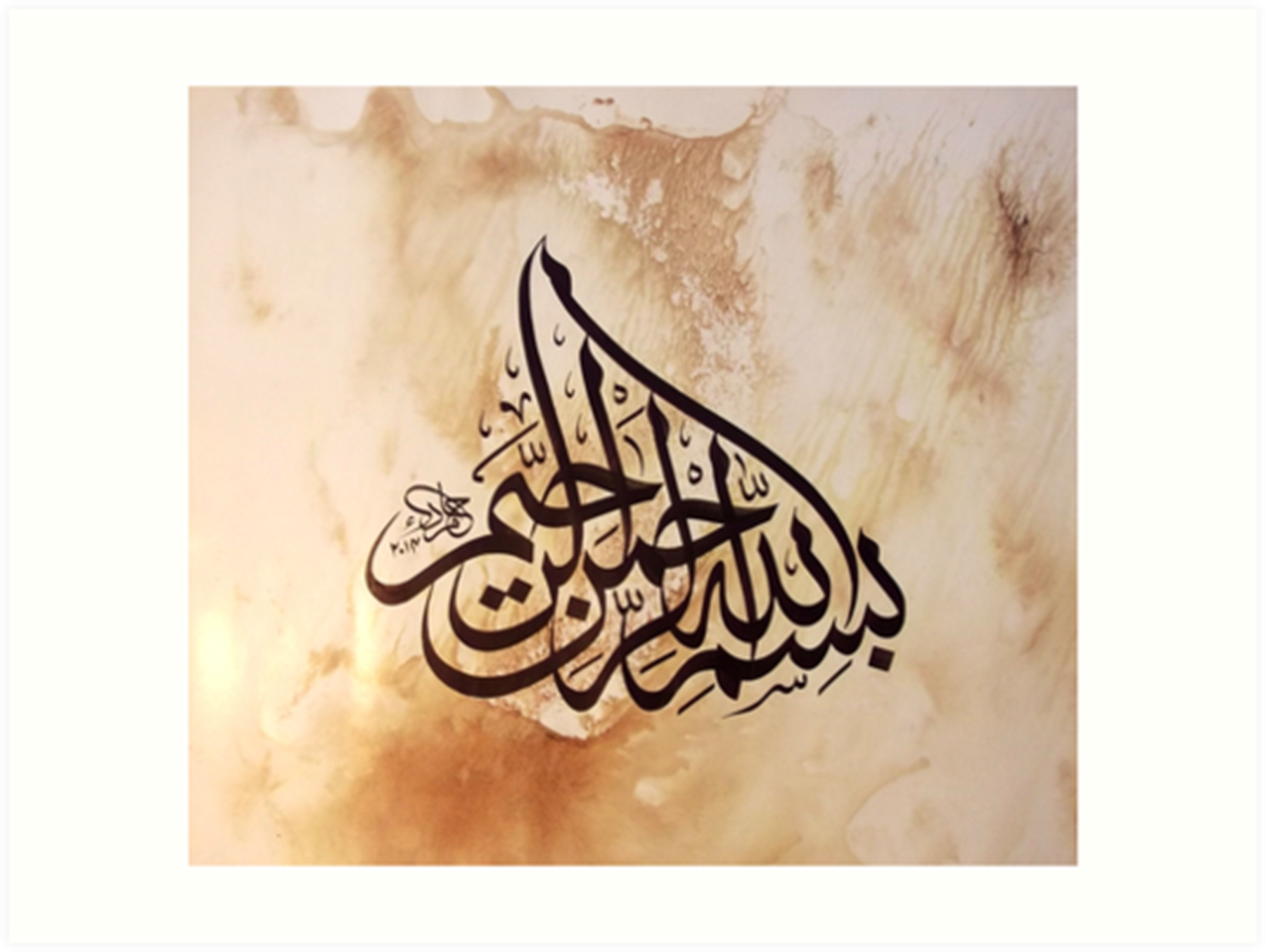 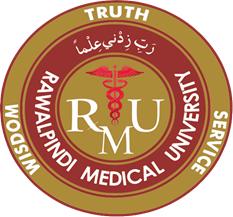 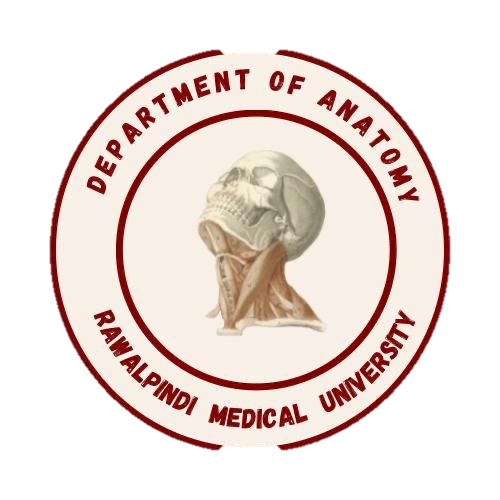 Respiratory Module1st Year MBBS(SGD)Biotin and Pyroxidine
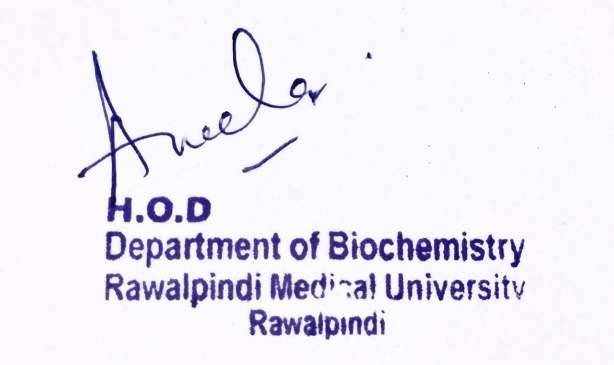 Presenter: Dr Uzma Zafar				Date: 01-02-25
    Dept of Biochemistry
               RMU
Motto, Vision, Dream
To impart evidence based research oriented medical education

To provide best possible patient care

To inculcate the values of mutual respect and ethical practice of medicine
3
Professor Umar Model of Integrated Lecture
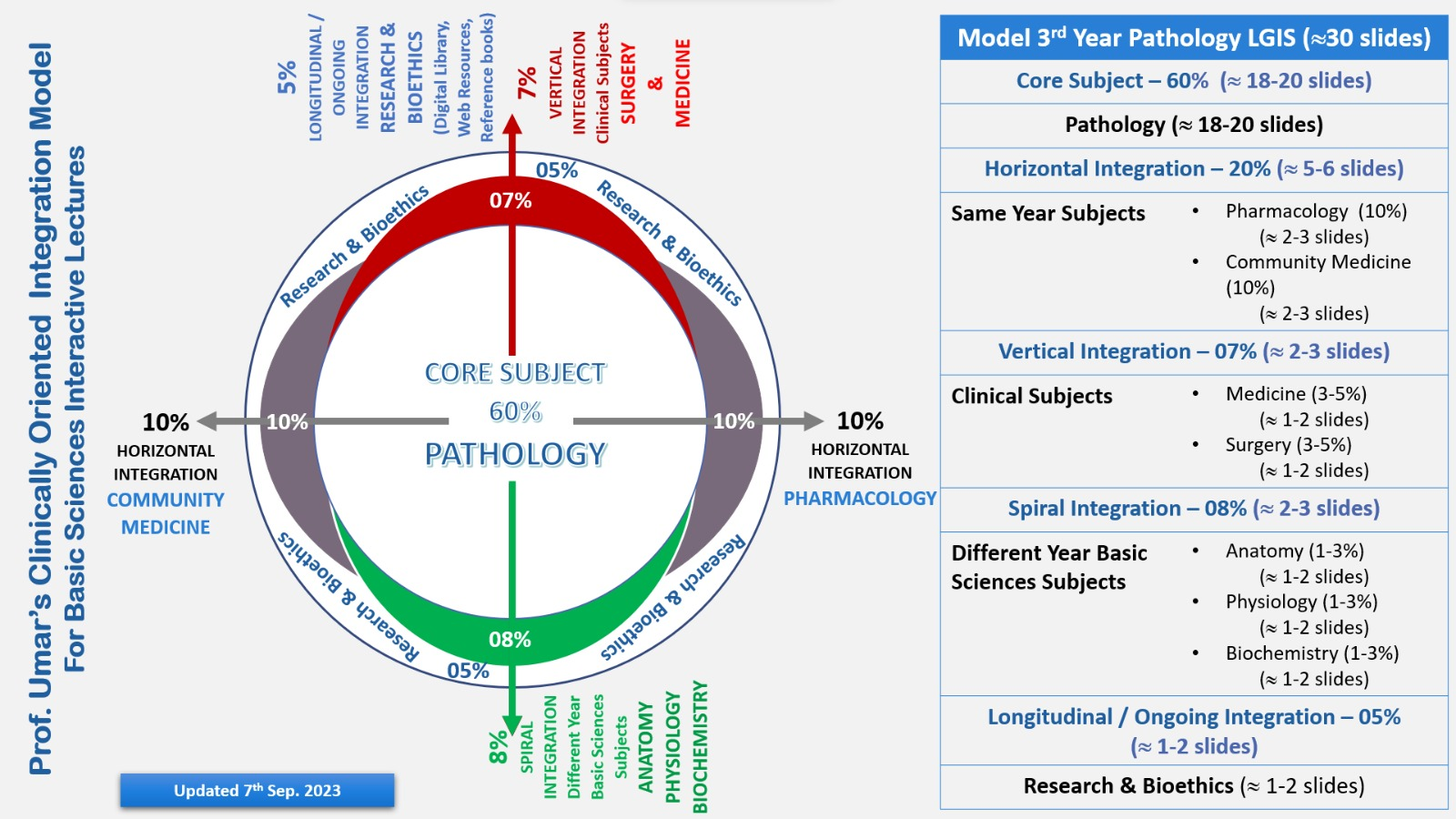 4
Learning Objectives
At the end of this session students should be able to

Describe the dietary sources of Pyridoxine and Biotin

Explain the role of Pantothenic Acid and Biotin in the body
5
Core Knowledge
Biotin
Biotin (also known as vitamin B7 or vitamin H) is one of the B vitamins.
It is involved in a wide range of metabolic processes, both in humans and in other organisms, primarily related to the utilization of fats, carbohydrates, and amino acids.
The name biotin, borrowed from the German Biotin, derives from the Ancient Greek word βίοτος (bíotos; 'life') and the suffix "-in" (a suffix used in chemistry usually to indicate 'forming')
Core Knowledge
Chemical description
Biotin is classified as a heterocyclic compound, with a sulfur-containing tetrahydrothiophene ring fused to a ureido group. 
A C5-carboxylic acid side chain is appended to the former ring. The ureido ring, containing the −N−CO−N− group, serves as the carbon dioxide carrier in carboxylation reactions.
Biotin is a coenzyme for five carboxylase enzymes, which are involved in the catabolism of amino acids and fatty acids, synthesis of fatty acids, and gluconeogenesis.
Biotinylation of histone proteins in nuclear chromatin plays a role in chromatin stability and gene expression.
Core Knowledge
Structure
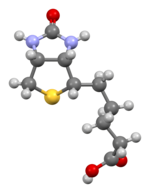 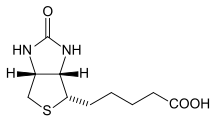 Core Knowledge
Sources
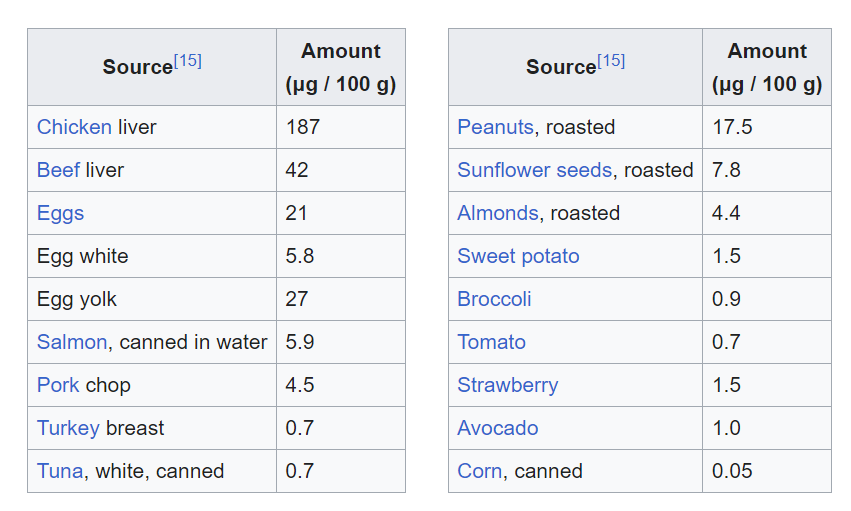 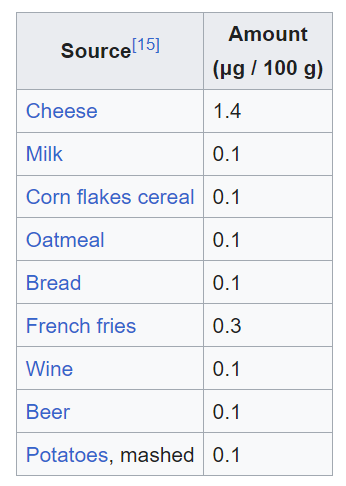 Core Knowledge
Functions
Carbohydrate, Fat, and Protein Metabolism:
Biotin is a coenzyme that plays a critical role in the enzymatic reactions responsible for the breakdown of carbohydrates, fats, and proteins.
Gluconeogenesis:
Biotin is involved in the process of gluconeogenesis, where the body produces glucose from non-carbohydrate sources like amino acids and glycerol.
Fatty Acid Synthesis:
Biotin is a coenzyme for the enzyme acetyl-CoA carboxylase, which is essential for the synthesis of fatty acids.
Core Knowledge
Amino Acid Metabolism:
Biotin is involved in the catabolism (breakdown) of certain amino acids.
It also plays a role in the conversion of amino acids into forms that can be used for energy or for the synthesis of other molecules.
Keratin Production:
Biotin is essential for the health of hair, skin, and nails because it is involved in the synthesis of keratin, a fibrous protein that provides structure and strength to these tissues.
Gene Expression:
Biotin is involved in the regulation of gene expression, particularly genes related to metabolism.
Core Knowledge
Cell Growth and Repair:
Biotin is required for the growth and repair of cells in various tissues throughout the body.
This includes maintaining healthy skin, nerve cells, and muscle tissues.
Immune System Support:
While the exact mechanisms are still under investigation, biotin is believed to play a role in supporting a healthy immune system.
It may contribute to immune function by participating in various metabolic processes that provide energy and building blocks for immune cells.
Core Knowledge
PYRIDOXINE (VITAMIN B6)
Vitamin B6 is a collective term for pyridoxine, pyridoxal, and pyridoxamine, all derivatives of pyridine.
They differ only in the nature of the functional group attached to the ring Pyridoxine occurs primarily in plants, whereas pyridoxal and pyridoxamine are found in foods obtained from animals. 
All three compounds can serve as precursors of the biologically active coenzyme, pyridoxal phosphate (PLP). 
PLP functions as a coenzyme for a large number of enzymes, particularly those that catalyze reactions involving amino acids, for example, in the transsulfuration of Hcy to cysteine and in the synthesis of dopamine and serotonin. (Note: PLP is also required by glycogen phosphorylase
13
Core Knowledge
Structure
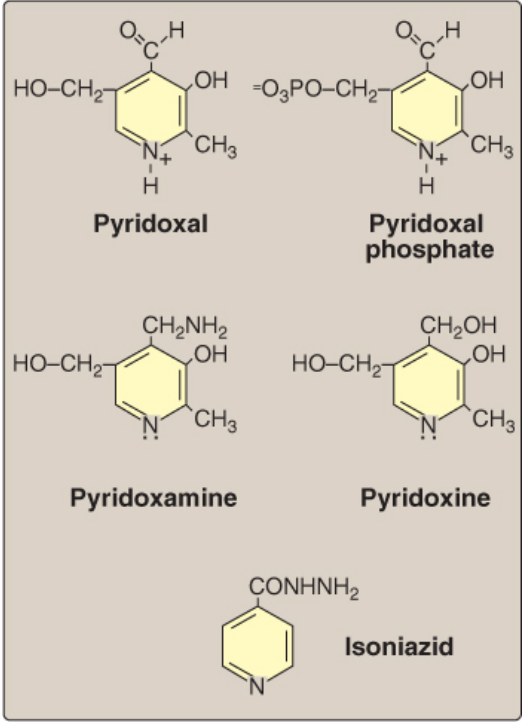 14
Core Knowledge
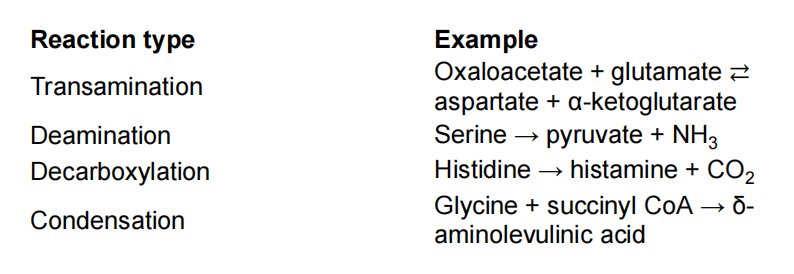 15
Horizontal Integration
Bio-physiological Aspects
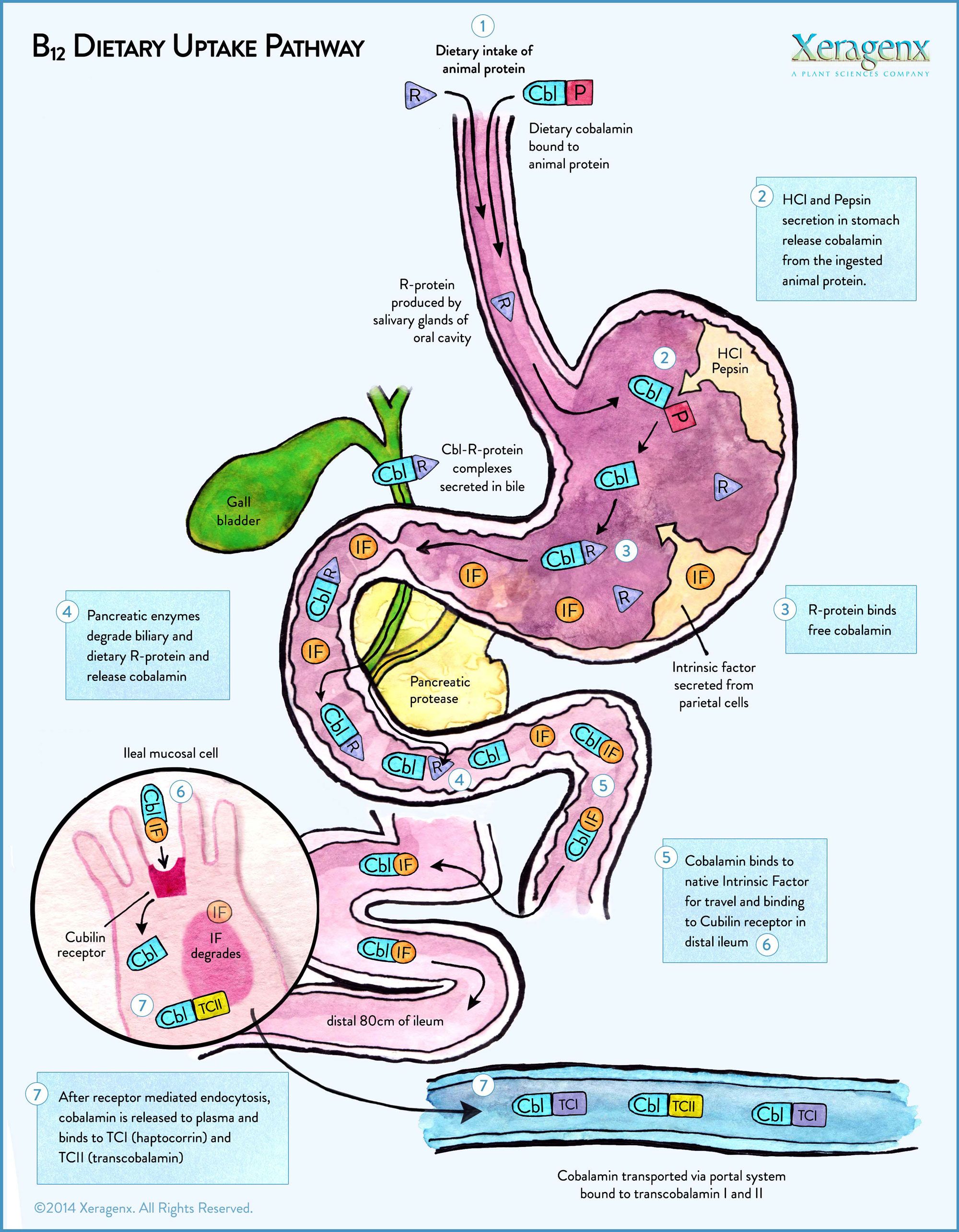 Horizontal Integration
Vertical Integration
Clinical Correlation
Isoniazid, a drug commonly used to treat tuberculosis, can induce a  vitamin B6 deficiency by forming an inactive derivative with PLP. 
Thus,  B6 supplementation is essential for some patients to prevent the development of peripheral neuropathy. Otherwise, dietary deficiencies in  pyridoxine are rare but have been observed in newborn infants fed  formulas low in B6 , in women taking oral contraceptives, and in those  with alcoholism.
Vertical Integration
Clinical Correlation
Dermatitis: Biotin deficiency can cause skin issues such as red, scaly rashes (dermatitis), often around the eyes, nose, mouth, and genitals.
Alopecia (Hair Loss): Hair loss, or alopecia, is a common symptom of biotin deficiency. This can result in thinning hair or complete hair loss.
Brittle Nails: Biotin deficiency can lead to weak and brittle nails, making them prone to breakage and splitting.
Conjunctivitis: Inflammation of the conjunctiva, the clear tissue that covers the white part of the eye, can occur in cases of severe biotin deficiency.
Spiral Integration
Family Medicine
Management of Vit B5 and Vit B7 Related Disorders
Family Medicine plays important role in following manner:
Diagnosis

Education
 
Dietary Guidance

Monitoring

Refer to Specialists
19
Spiral Integration
Research Article
Biotin or Pyridoxine Versus Combined Regimen in the Treatment of Onychoschizia
February 2025 | Volume 24 | Issue 2 | 174 | Copyright © February 2025
doi:10.36849/JDD.7687R1
Avner Shemer MDa,b*, Anna Lyakhovitsky MDa,b*, Vered Hermush MDc,d, Riad Kassem MDa,b, Baruch Kaplan MDe, Eran Galili MDa,b

Abstract
Background: Onychoschizia is characterized by distal nail plate splitting. Several therapeutic approaches exist, most of which are based on case reports or small non-comparative case series.
Objective: To evaluate safety and efficacy of oral biotin and pyridoxine for treating onychoschizia.
Patients and Methods: A retrospective comparative study was conducted among patients with idiopathic fingernail onychoschizia. Patients were prescribed 1 mg/day biotin, or 100 mg/day pyridoxine or both, for 3 months. Complete response (improvement of more than 90%) and partial response (improvement of more than 50%) were assessed after 6 to 9 months.
Results: The study included 61 patients with fingernail onychoschizia (mean age 40.5 years [range 20-68 years]). The average number of affected fingernails was 7.0 (±2.0) per patient. The nail condition lasted 11.6 (±4.7) years on average. The combined treatment regimen achieved significantly higher rates of complete response compared to biotin or pyridoxine alone (69.6% vs 10%, 11.1%, respectively;
P values < .001). Partial response (>50% improvement) was achieved in an additional 30.4%, 45%, and 38.9% of patients treated with combined regimen vs biotin or pyridoxine alone, respectively. No adverse events were recorded.
Conclusions: This study demonstrates that the use of biotin and pyridoxine combination is an effective treatment for fingernail onychoschizia.
20
Bioethics
Spiral Integration
Ethical Considerations
From an ethical standpoint, the scenario raises considerations regarding patient autonomy, informed consent, and confidentiality 
The physician must ensure that patient fully understands her diagnosis, treatment options, and potential implications 
Discuss the necessity of a healthy lifestyle  & treatment plan. This requires clear communication and understanding of risks and benefits.
Additionally, the physician must respect patient’s privacy and confidentiality throughout the diagnostic and treatment process
21
Spiral Integration
Artificial Intelligence
Role of AI in  Management
AI can potentially aid in enhancing diagnostic accuracy and efficiency. 
AI-powered decision support systems can also help clinicians in selecting appropriate treatment modalities
AI-driven predictive models may help anticipate the risk of complications of the Disease in susceptible populations
22
How To Access Digital Library
Steps to Access HEC Digital Library
Go to the website of HEC National Digital Library
On Home Page, click on the INSTITUTES
A page will appear showing the universities from Public and Private Sector and other Institutes which have access to HEC National Digital Library HNDL
Select your desired Institute
A page will appear showing the resources of the institution
Journals and Researches will appear
You can find a Journal by clicking on JOURNALS AND DATABASE and enter a keyword to search for your desired journal
23
Learning Resources
Lippincott Illustrated Reviews 8th edition 
Harper’s Illustrated Biochemistry 32nd Edition 
Google images
Use digital library
24
THANK YOU
25